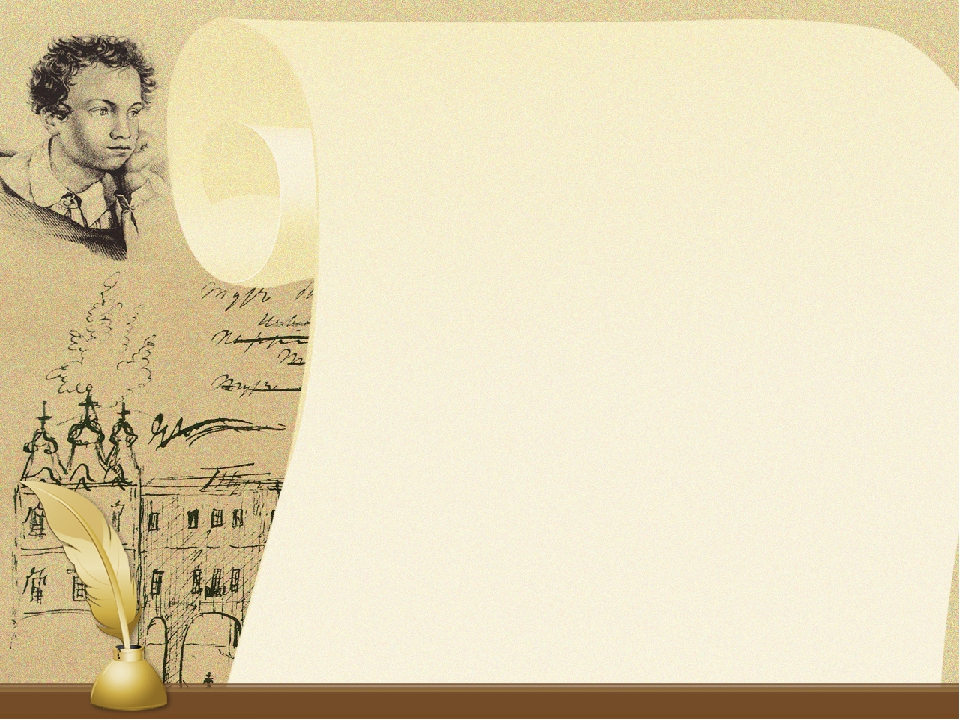 Афиша мероприятий
по Пушкинской карте
на  апрель 2022
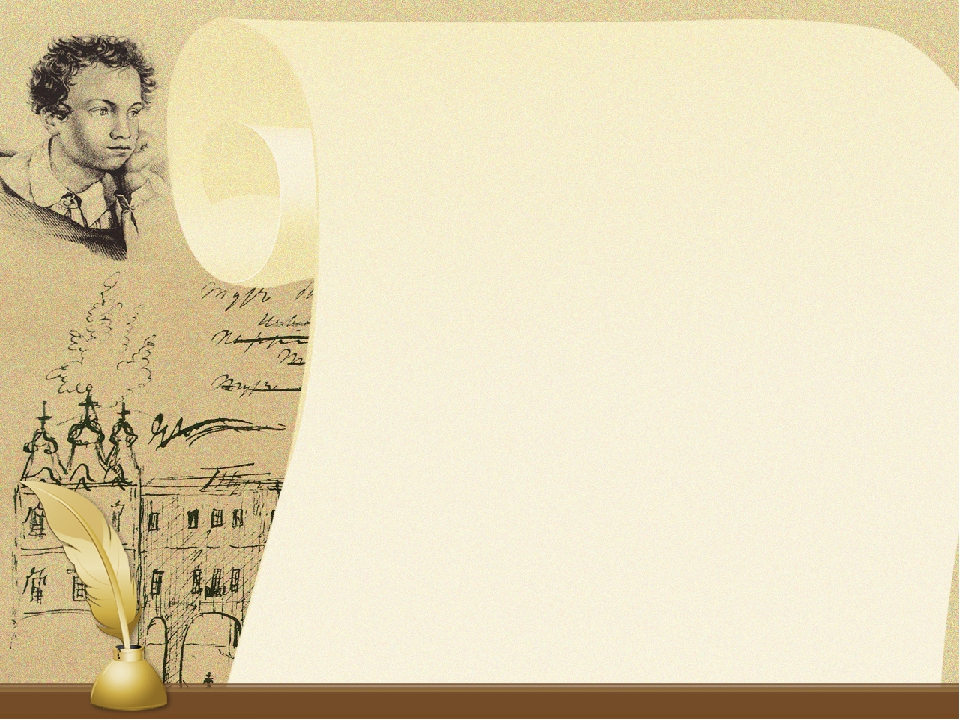